Addition and Subtraction within 10
Adding and subtracting using a number track
Mathematics
Independent Task
Mrs Khaira
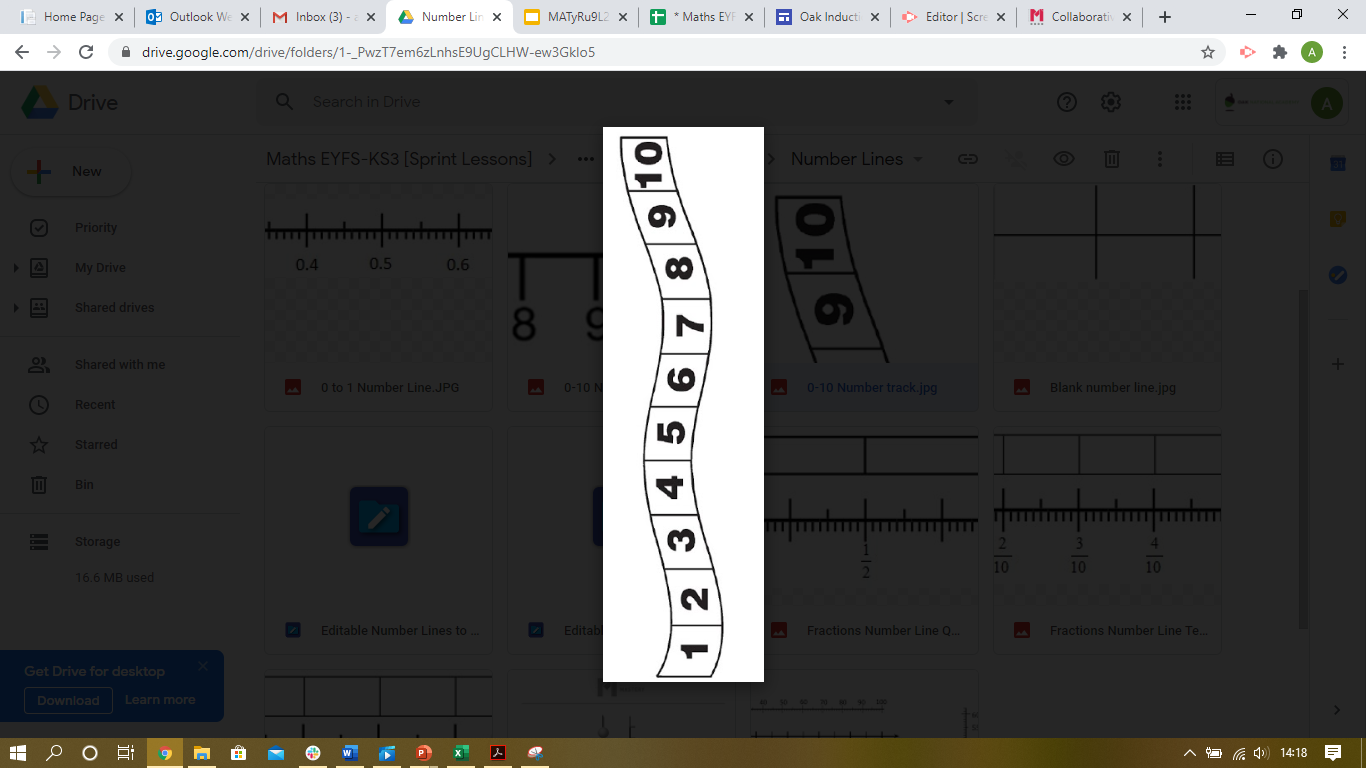 Activity 1
‹#›
[Speaker Notes: Number track
Countable resources (cubes, counters, toys)]
Activity 2
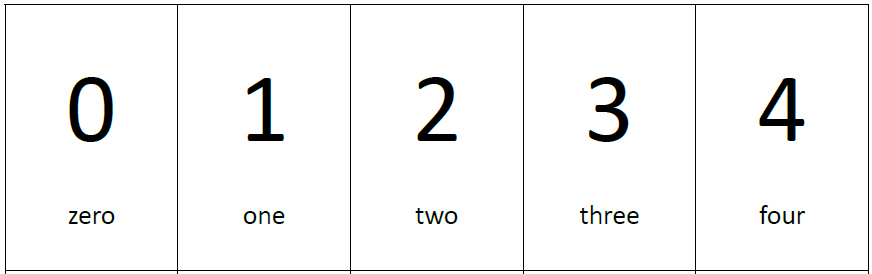 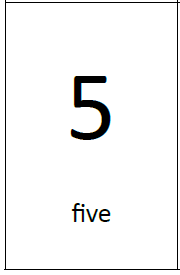 ‹#›
[Speaker Notes: Number track
Countable resources (cubes, counters, toys)]
Activity 3
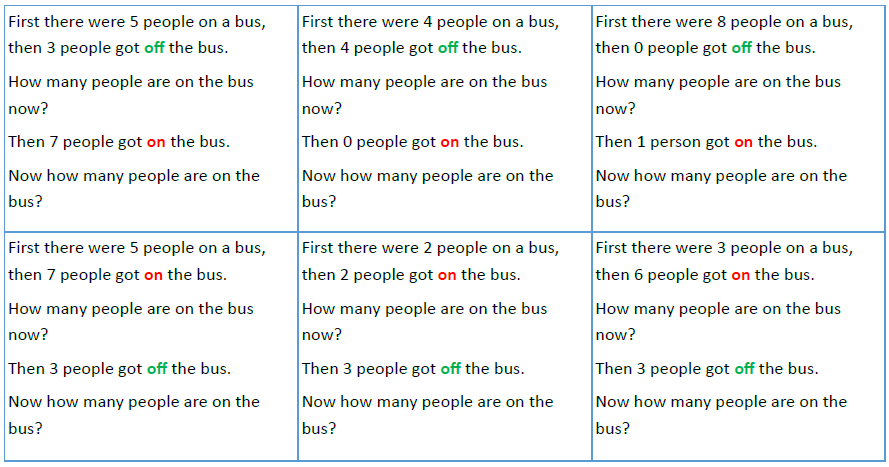 ‹#›
[Speaker Notes: Number track
Countable resources (cubes, counters, toys)]